Intro to Ethical Hacking
MIS 5211.001
Week 5
Site: https://community.mis.temple.edu/mis5211sec001fall2019/
Tonight's Plan
consulting event on campus at Upenn
Nessus (Continued)
Metasploit
MIS 5211.001
2
MIS 5211.001
3
Rapid 7 Meeting
Next Thursday Evening
I will have class that evening, but feel free to attend if interested.  Class will be recorded.
https://information.rapid7.com/rapid7-nj-panel-cherry-hill-2019.html
MIS 5211.001
4
Packet Construction Tools
http://securitytools.wikidot.com/packet-construction
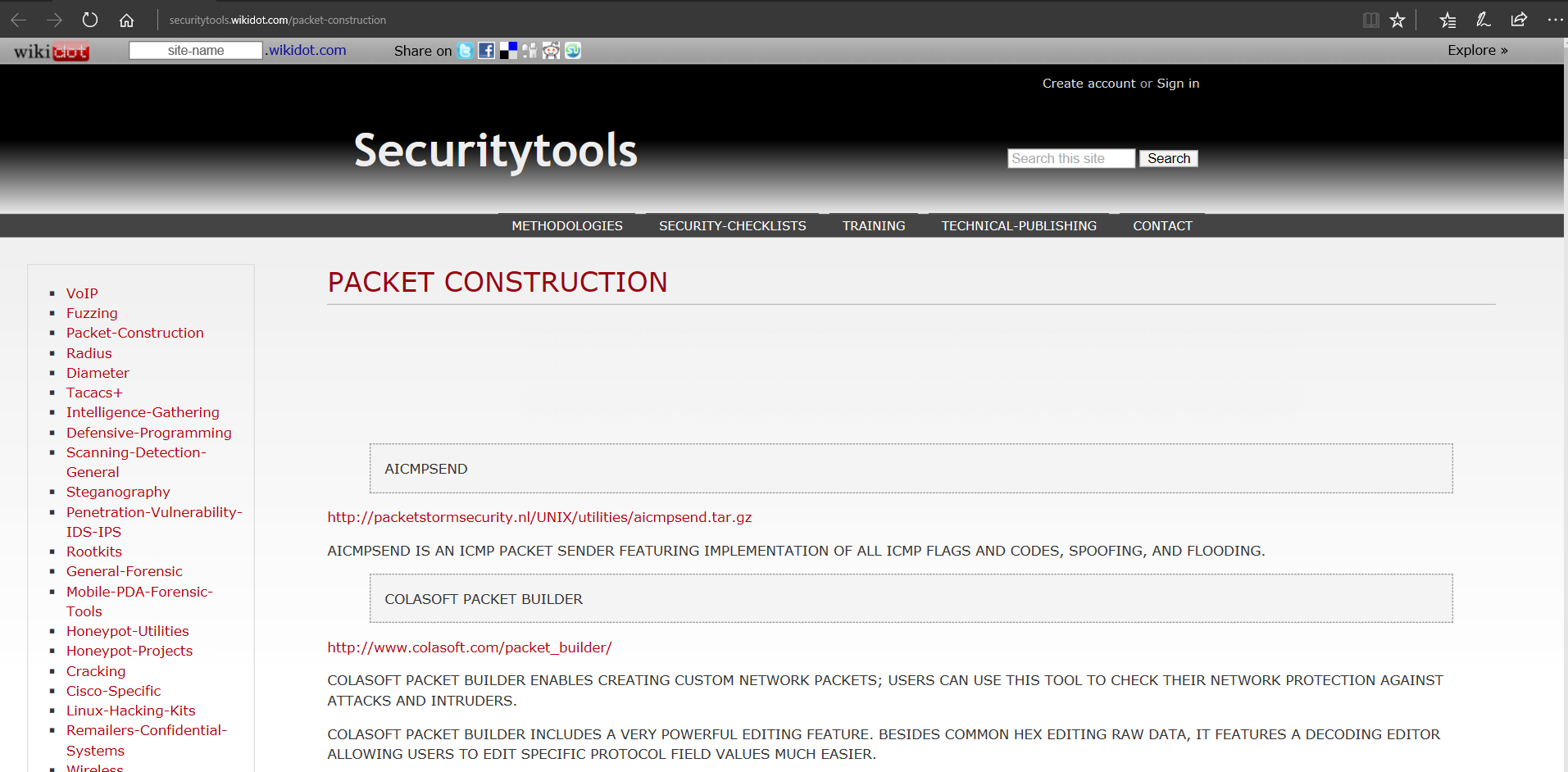 MIS 5211.001
5
IPv6 Scanning
IPv6 fingerprinting
Nmap has a similar but separate OS detection engine specialized for IPv6
Use the -6 and –O options
MIS 5211.001
6
IPv6 Scanning
Nping – Comes with Nmap
https://nmap.org/book/nping-man-ip6-options.html
From the site
Nping is an open-source tool for network packet generation, response analysis and response time measurement. Nping allows users to generate network packets of a wide range of protocols, letting them tune virtually any field of the protocol headers. While Nping can be used as a simple ping utility to detect active hosts, it can also be used as a raw packet generator for network stack stress tests, ARP poisoning, Denial of Service attacks, route tracing, and other purposes.
MIS 5211.001
7
MIS 5211.001
8
Now What
Consider picking up “Red Team Field Manual”
https://www.amazon.com/Rtfm-Red-Team-Field-Manual/dp/1494295504/ref=sr_1_1?ie=UTF8&qid=1538587040&sr=8-1&keywords=red+team+field+manual+2018
Reference guide of terminal commands for various systems and applications.
Embed in batch files and execute
MIS 5211.001
9
RTFM Coverage Areas
*NIX
Windows
Networking
Tips and Tricks
Tool Syntax
Web
Databases
Programming
Wireless
MIS 5211.001
10
Nessus (Continued)
MIS 5211.001
11
Getting Nessus
Download from Tenable Security
http://www.tenable.com/products/nessus/select-your-operating-system
Before installing, go to registration page and get the activation code
http://www.tenable.com/products/nessus-home
Run the package and follow the prompts
Install will also install PCAP and then take you to the registration page.  
Enter activation code and follow the prompts to get updates and plugins
MIS 5211.001
12
Documentation
Documentation for Nessus is available here:
http://static.tenable.com/documentation/nessus_4.2_user_guide.pdf
You will also get a link to this location during the install.
MIS 5211.001
13
AV and Firewalls
You will need to turn off Anti-Virus and Firewall in order to get an effective scan or you will see this:



Before you do this, disconnect from any and all networks.
You will likely still get some blocking as AV doesn’t like to give up.
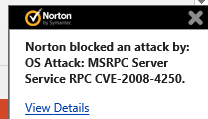 MIS 5211.001
14
Getting Started
You should end up looking at web page hosted from your machine.
Book mark the page to save time getting back
URL will look like this:
https://localhost:8834/html5.html
MIS 5211.001
15
SSL Warning
When you first go to site, you will need to click on continue to the website.:
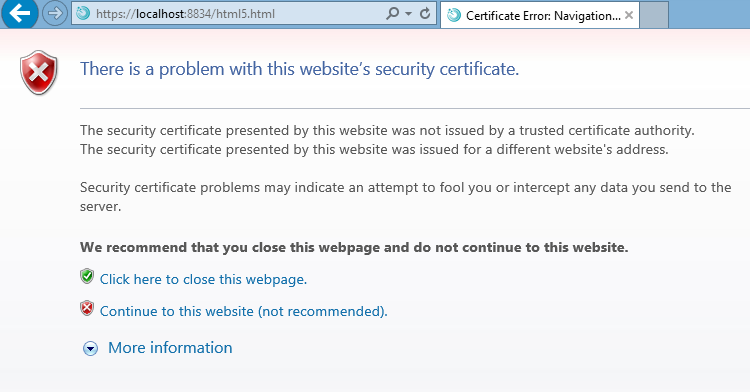 MIS 5211.001
16
Logging In
Start
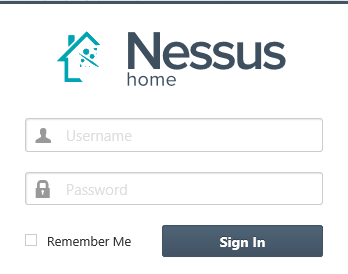 MIS 5211.001
17
Policies
Scans are based on policies, you will need to create that first.
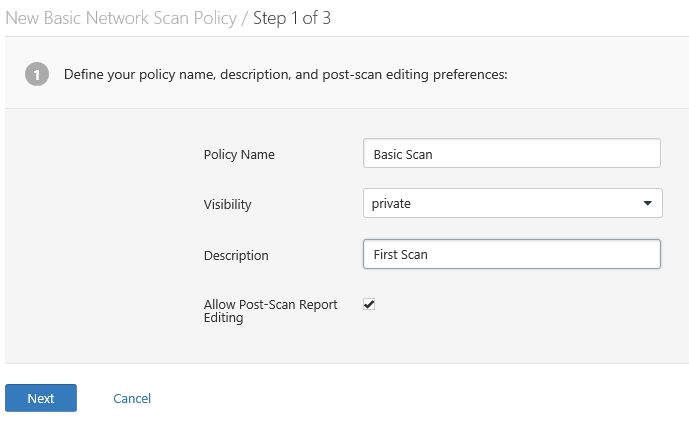 MIS 5211.001
18
Policies 2
Next
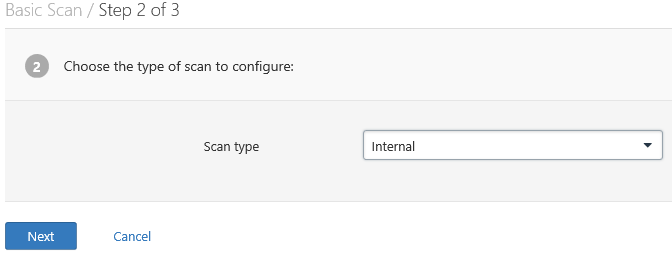 MIS 5211.001
19
Policies 3
MIS 5211.001
20
There are many more options
MIS 5211.001
21
Creating A Scan
MIS 5211.001
22
Scheduling A Scan
MIS 5211.001
23
Scan Status
Once your scan has started you will see a status field like this:
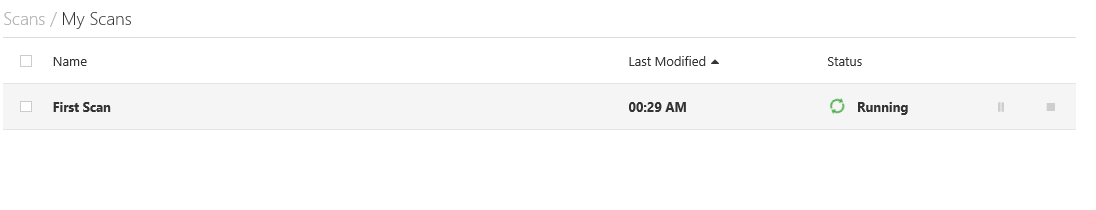 MIS 5211.001
24
Scan Status
Once completed you will get the following notification:
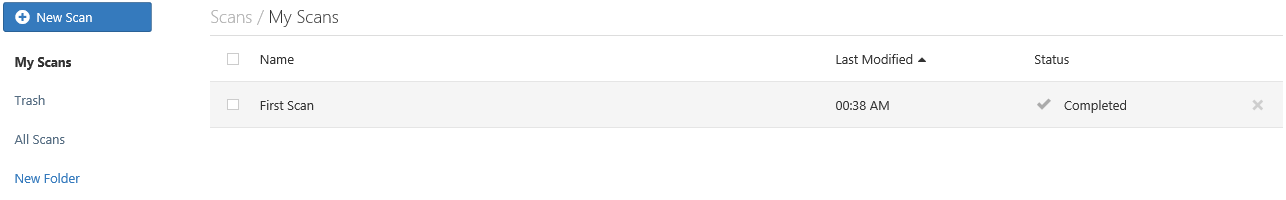 MIS 5211.001
25
Output From First Scan
MIS 5211.001
26
Clicking on scan gives details
MIS 5211.001
27
Continuing to drill down
MIS 5211.001
28
Good Information
Important to note:



Also
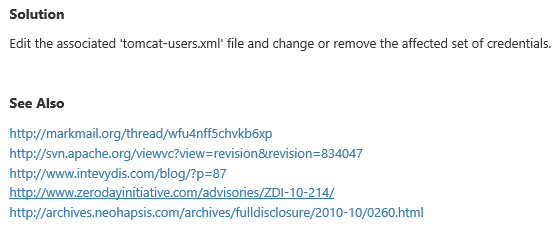 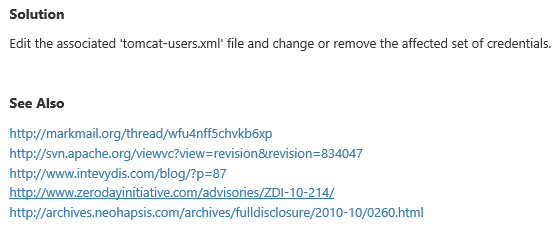 MIS 5211.001
29
Criticality
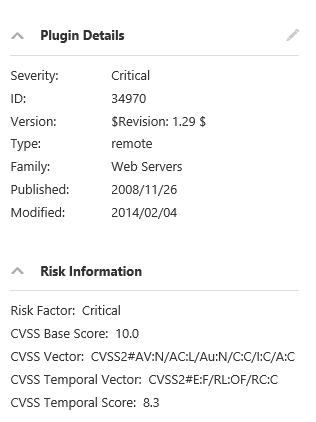 Note on criticality
The “Critical” risk factor is without any mitigating controls being taken in to account
Vulnerabilities need to be evaluated in context
MIS 5211.001
30
More on Results
These results were obtained, even though Anti-Virus continued blocking multiple techniques.
Consider setting up a scanning machine without any AV or Host Firewall.
MIS 5211.001
31
Organizing Scans
In short order you will gather a large collection of scans
Use the built in folder system to move scans off of the main page
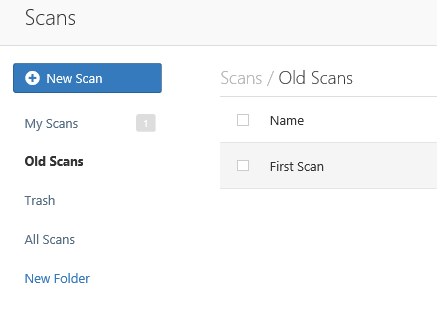 MIS 5211.001
32
Don’t Forget the Info
MIS 5211.001
33
Info Vulnerabilities
The least significant vulnerabilities are classified as “Info” or informational.
These are often very useful in understanding details of the asset being scanned.
MIS 5211.001
34
For Instance
MIS 5211.001
35
Netcat
Netcat is a utility used by Penetration Tester and Hackers to establish network connections over UDP or TCP.
Takes “Standard In”, and sends it across the network as data
Receives network data and puts it on “Standard Out”
Messages from netcat itself go on “Standard Error”
MIS 5211.001
36
A Word Aboutstdin, stdout, and stderror
These are terms from programming that refer to expected streams in software
As an example
 stdin would be the keyboard
Stdout would be the screen
Stderror may be dropped or sent to logging
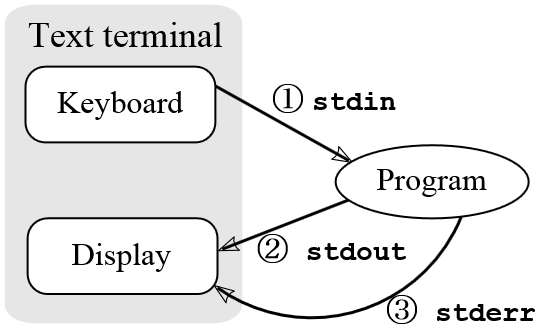 From: http://en.wikipedia.org/wiki/Standard_streams#Standard_error_.28stderr.29
MIS 5211.001
37
Netcat in Linux and Windows
In Linux netcat is typically installed and can be activate simply by typing “nc” at the command line
In Windows, the file is not installed
A version can be downloaded from:
http://nmap.org/ncat/
Once downloaded and extracted type “ncat” at the command line to get started
Note – AV will likely automatically remove it
MIS 5211.001
38
Simple Demo
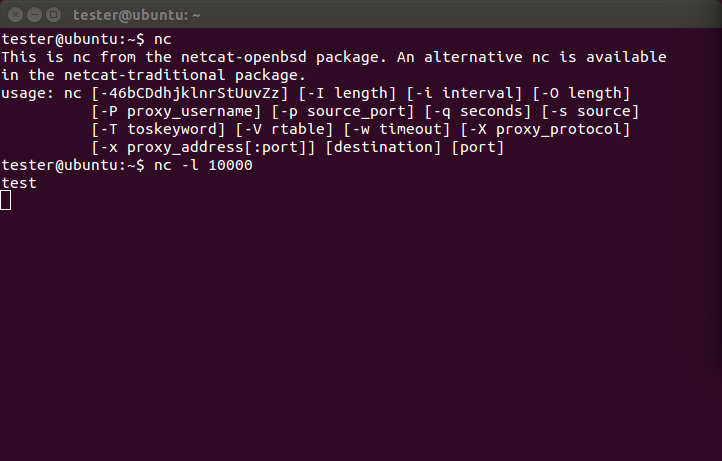 MIS 5211.001
39
Netcat Structure
Basic format is
Send
$nc [Target IP] [Remote Port]
Receive
$nc [flag(s)] [Local Port]
Assumes TCP unless –u flag is set forcing to UDP
Link to SANS Cheat Sheet
URL: http://www.sans.org/security-resources/sec560/netcat_cheat_sheet_v1.pdf
MIS 5211.001
40
SANS NC Cheat Sheet
MIS 5211.001
41
SANS NC Cheat Sheet
MIS 5211.001
42
Pipes
So, netcat can send what I type to another machine.  So what!
The pipe commands “|”, “>”, and “<“ let you do more interesting things
For example, transfer a file between systems
$nc –l –p [Local Port] > [Out File]
Listen on local port and store result in file
$nc –w3 [TargetIP] [Port] < [In File]
Push file to target IP on port
See SANS Cheat Sheet on previous page for more examples
MIS 5211.001
43
Port Scanning
You can even use netcat as a simple port scanner
Example
$nc –v –n –z –w1 [Target IP] [Starting Port] – [Ending Port]
Systematically attempts to connect on each port within the defined range
Note:
-v – Verbose
-n – Do not resolve names
-z – Do not send data
-w1 – Wait no more then one second to connect
MIS 5211.001
44
Metasploit
MIS 5211.001
45
Metasploit
Metasploit is a penetration testing framework that integrates other tools we have seen with exploitation tools
MIS 5212.001
46
Penetration Testing Execution Standard
Developers of Metasploit used the Penetration Testing Execution Standard (PTES) as their guide in developing the tool
http://www.pentest-standard.org/index.php/Main_Page
Contains a great deal of information and worth looking over
MIS 5212.001
47
Process
Similar to what we covered earlier, Metasploit and PTES breaks activities down in to some basic categories
Pre-Engagement (Getting Permission)
Intelligence Gathering (Recon)
Threat Modeling (Using Intel to determine vulnerabilities)
Note: This is different then Threat Modeling in IT Security Space
Vulnerability Analysis
Exploitation
Post Exploitation (Clean up after yourself)
Reporting
MIS 5212.001
48
Types of Penetration Tests
Overt Penetration Testing
Another term for “Crystal Box” testing
Working with target staff and with access to target documentation to fine tune testing
Quicker, but information may steer you away from things
Covert Penetration Testing
Another term for “Black Box” testing
You have the same opportunity to gather information as a real attacker
Time consuming and expensive, but you may find “nuggets” not obvious from the documentation if you had it
MIS 5212.001
49
Vulnerability Scanners
We looked at these earlier
Remember Nmap and Nessus
Metasploit can interface with these tools (and others) to use their output as an input to it’s tool set.
MIS 5212.001
50
A few words about Metasploit
Metasploit is included on Kali in several forms
There is a Web Based interface that requires activation as well as the terminal version built in.
Both forms are slow to launch.  Your machine isn’t frozen, it just takes a while.  There’s a lot going on and we’ll cover that as we go.
We will focus on the terminal version known as Metasploit Framework
MIS 5212.001
51
Terminology
Exploit – Means by which an attacker takes advantage of a flaw
Payload – Code we want a system to execute
Shellcode – Set of instructions used as a payload when exploitation occurs
Module – Piece of software used by the Metasploit Framework
Listener – Component within Metasploit that waits for an incoming connection
MIS 5212.001
52
Metasploit Interfaces
MSFconsole - The way we will normally interact with Metasploit
Started by typing: msfconsole at terminal prompt
Note: You may need to provide path
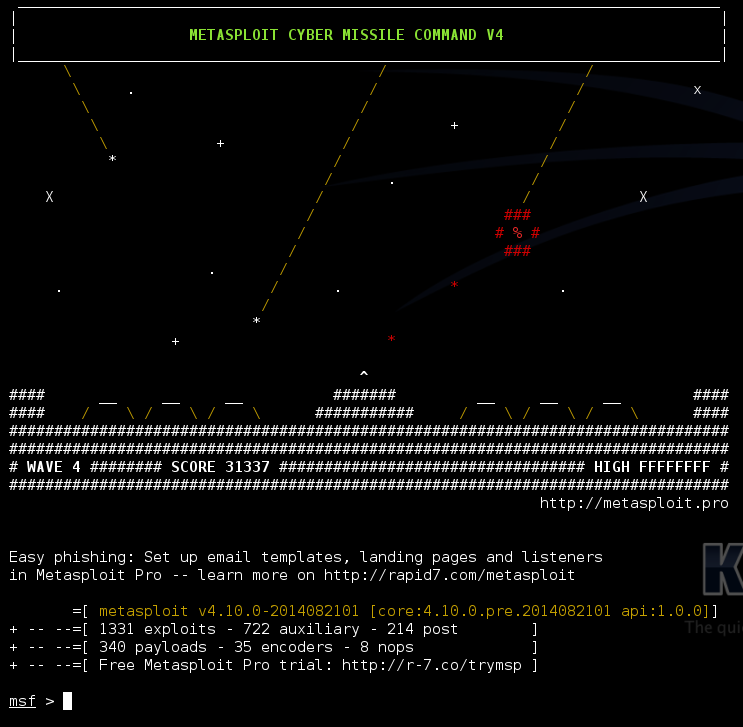 MIS 5212.001
53
Metasploit Interfaces
MSFcli – Bypasses msfconsole menu process and allows direct selection of attack
Started by typing msfcli at terminal prompt
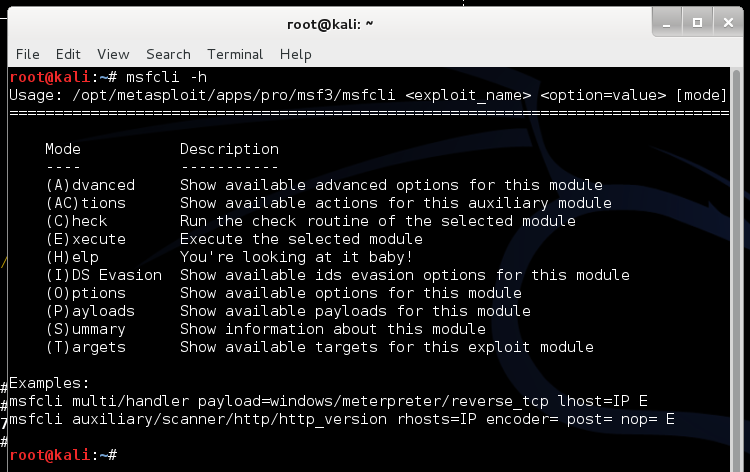 MIS 5212.001
54
MSFcli Example
MIS 5212.001
55
More Interfaces
Armitage – Graphic Interface to MSFconsole
Already Installed in Kali
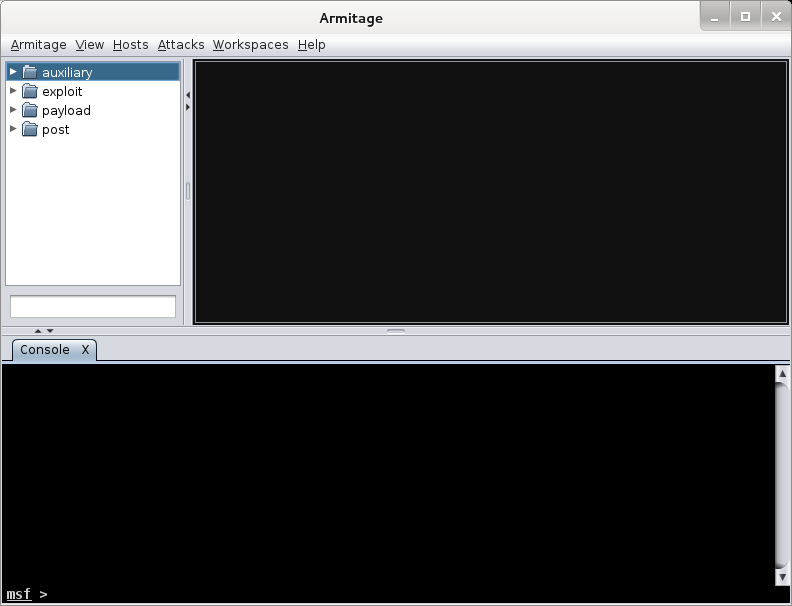 MIS 5212.001
56
Metasploit Utilities
MSFpayload – Generates shellcode, executables, and more
MSFencode – Encodes shellcode to eliminate problem characters and obfuscate code to evade IDS and IPS systems
Nasm Shell – Utility that provides assembly language help during scripting
MIS 5212.001
57
Metasploit Express and Pro
Commercial versions of the Metasploit tool
We will stick with the community version in this class

Note: We ran through a lot of information and terms.  We will cover details as the course continues.
MIS 5212.001
58
Once More
One more time – The techniques covered in this class can damage your systems and the target systems.  Make sure you use a test environment.
MIS 5212.001
59
Netcraft
Web based tool for finding IPs
URL: searchdns.netcraft.com
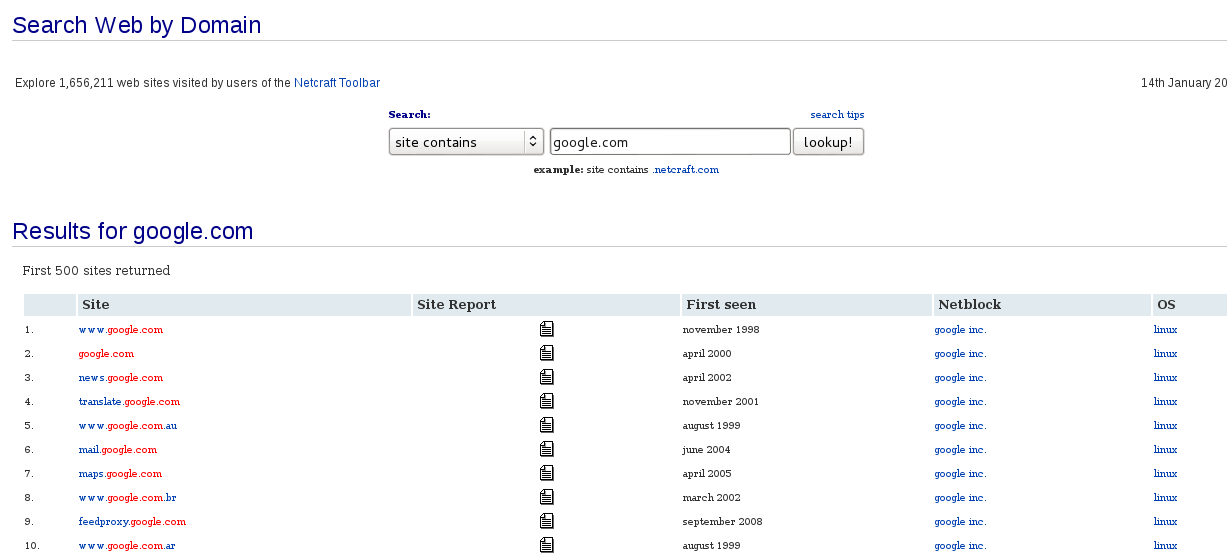 MIS 5212.001
60
Active Information Gathering
Port Scanning with Nmap
We covered this earlier
One new twist, we want to utilize the –oX option to have nmap save it’s output in xml
MIS 5212.001
61
Metasploit and it’s Database
Metasploit has a built in database to support collecting data during a penetration test
Uses PostgresSQL
You can check status when MSFconsole is running by typing: db_status at the msf> prompt in Metasploit
Should respond with “postgress connected to msf3 (or something close to this)
Note: Before Kali 2.0, there were issues getting the database to work.  Make sure you are on 2.0 or >
MIS 5212.001
62
Database and Nmap
Run Nmap with a command something like:	nmap –Pn –sS –A –oX Subnet1.xml 192.168.1.0/24
This will sweep the subnet and leave the results in a xml file ready for import
This may take a while, may want to narrow focus to a shorter list
MIS 5212.001
63
Importing to Metasploit
At Metasploit prompt
Db_import Subnet1.xml
Hosts –c address
This will import the active hosts to Metasploit database
MIS 5212.001
64
Nmap from Metasploit
Run command
Msf > db_nmap –sS –A [Target Address]
In my case:
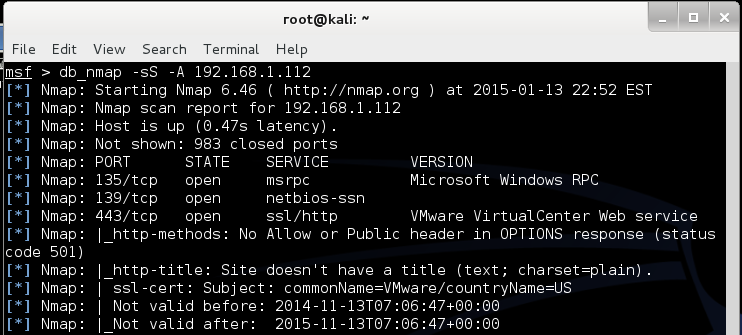 MIS 5212.001
65
Built In Port Scanners
Run command:
Msf> use auxiliary/scanner/portscan/syn
Msf auxiliary(syn) > set RHOSTS [Target IP]
Msf auxiliary(syn) > set THREADS 50
In my case:
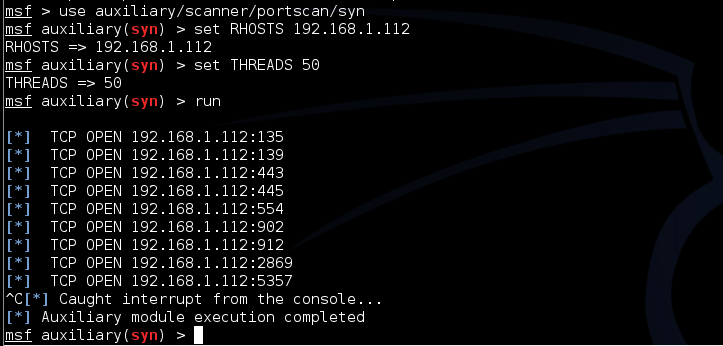 MIS 5212.001
66
More Scanning Options
Server Message Blocks
Use auxiliary/scanner/smb/smb_version
MSSQL
Use auxiliary/scanner/mssql/mssql_ping
SSH
Use auxiliary/scanner/ssh/ssh_version
FTP
Use auxiliary/scanner/ftp/anonymous
SNMP
Use auxiliary/scanner/snmp/snmp_login
MIS 5212.001
67
Writing a Custom Scanner
You can write your own
Uses Ruby
Example on following page
MIS 5212.001
68
Simple Scanner
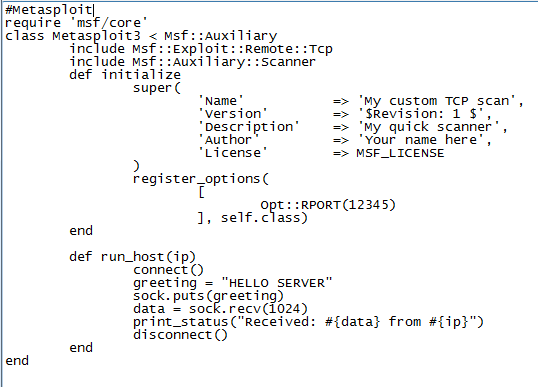 MIS 5212.001
69
Vulnerability Scanning
Rapid 7 (Owner of commercial instance of Metasploit) makes a “community” version of their scanner available.
Called NeXpose
Not included in Kali
Available at:
http://www.rapid7.com/products/nexpose/compare-downloads.jsp
NOT REQUIRED FOR THIS CLASS
MIS 5212.001
70
NeXpose
Similar to stand alone Nmap, NeXpose output can be saved as xml and imported into Metasploit via the db_import command
Example
Msf> db_import /tmp/hosts.xml
MIS 5212.001
71
NeXpose
Once installed in Kali, can be setup to run from within the MSF Framework
See:
http://www.offensive-security.com/metasploit-unleashed/NeXpose_Via_Msfconsole
MIS 5212.001
72
Nessus
See:
http://www.offensive-security.com/metasploit-unleashed/Nessus_Via_Msfconsole
MIS 5212.001
73
Other Scanning Options
Open VNC Authentication
Msf> use auxiliary/scanner/vnc/vnc_none_auth
Open X11 Servers
Msf> use auxiliary/scanner/x11/open_x11
MIS 5212.001
74
Next Week
WE will start with an example of using Metasploit to launch an attack.
MIS 5211.001
75
Questions
?
MIS 5211.001
76
Addendum
MIS 5211.001
77
DOS Batch Scripting
First off, almost everything I present here started at:
http://blog.commandlinekungfu.com/
MIS 5211.001
78
Reading Files w/o Editor
Similar to Linux, try these:
“type test.txt”




Or “type *.txt”
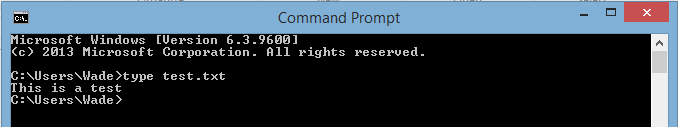 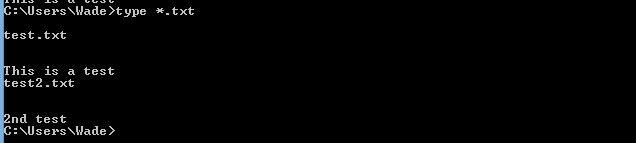 MIS 5211.001
79
Finding Other Machines
Try: “ipconfig /displaydns
I added “| more” to avoid overflow
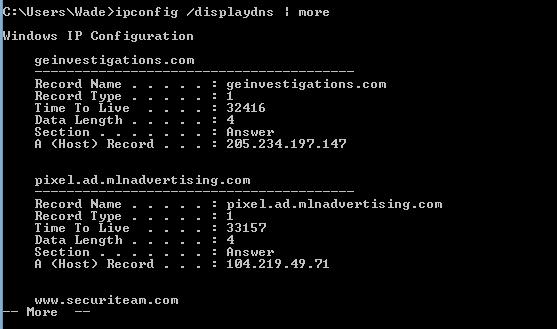 MIS 5211.001
80
Finding Other Machines
Try “arp –a”
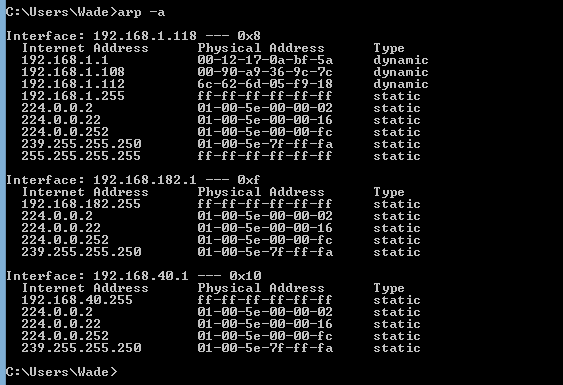 MIS 5211.001
81
Find “Running” Services
Try “sc query”
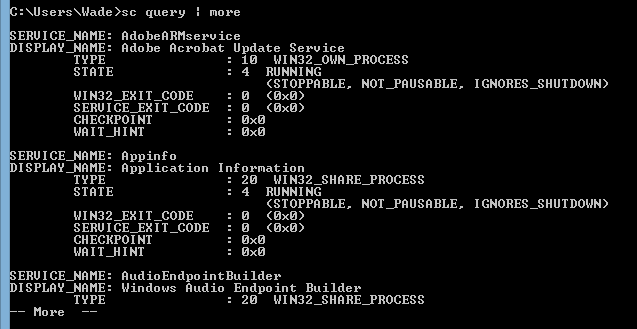 MIS 5211.001
82
Find “All” Service
Try “sc query state=all”
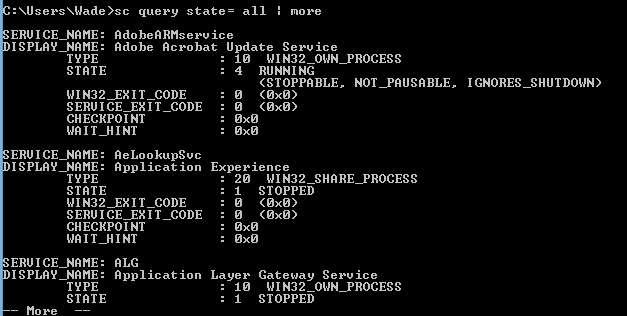 MIS 5211.001
83
Details on a Service
Try “sc qc [service_name]
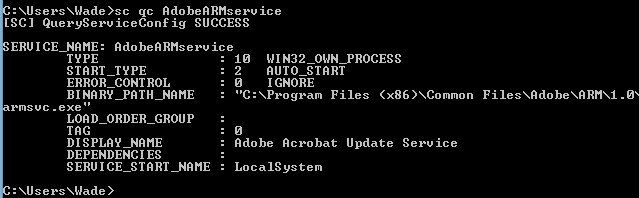 MIS 5211.001
84
Start/Stop Services
Try “sc start [service_name]” or “sc stop [service_name]

Remember, you can use “sc query state= all” to find the service names

If you have access to a similar machine, you could also look at the GUI
MIS 5211.001
85
Basic Coding
For Loops
FOR /L -> Counter
FOR /F - > Iterates through a file
MIS 5211.001
86
FOR /L -> Counter
Example
FOR /L %i in ([Start],[Step],[Stop]) do [command]
Translates to
FOR /L %i in (1,1,5) do echo %i
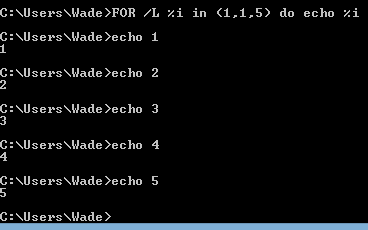 MIS 5211.001
87
FOR /F - > Iterates through a file
FOR /F (“options”) %i in ([text_file]) do [command]
Translates to:
FOR /F %i in count.txt do echo %i
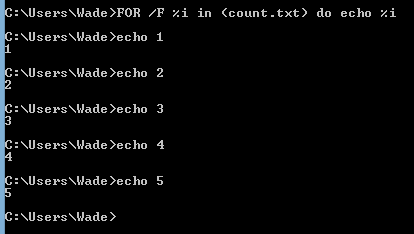 MIS 5211.001
88
Sending to Outfile
Can add “ >> output.txt” to redirect to an output file
Try “FOR /F %i in (count.txt) do echo %i >> output.txt”
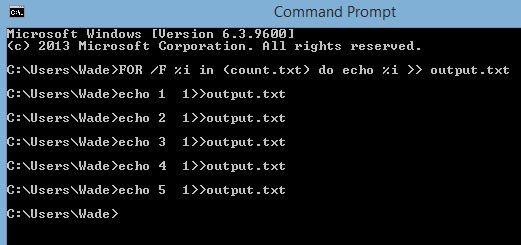 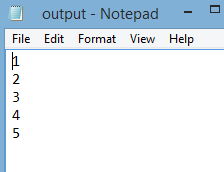 MIS 5211.001
89
Reference
Lots more at:
http://blog.commandlinekungfu.com/
MIS 5211.001
90